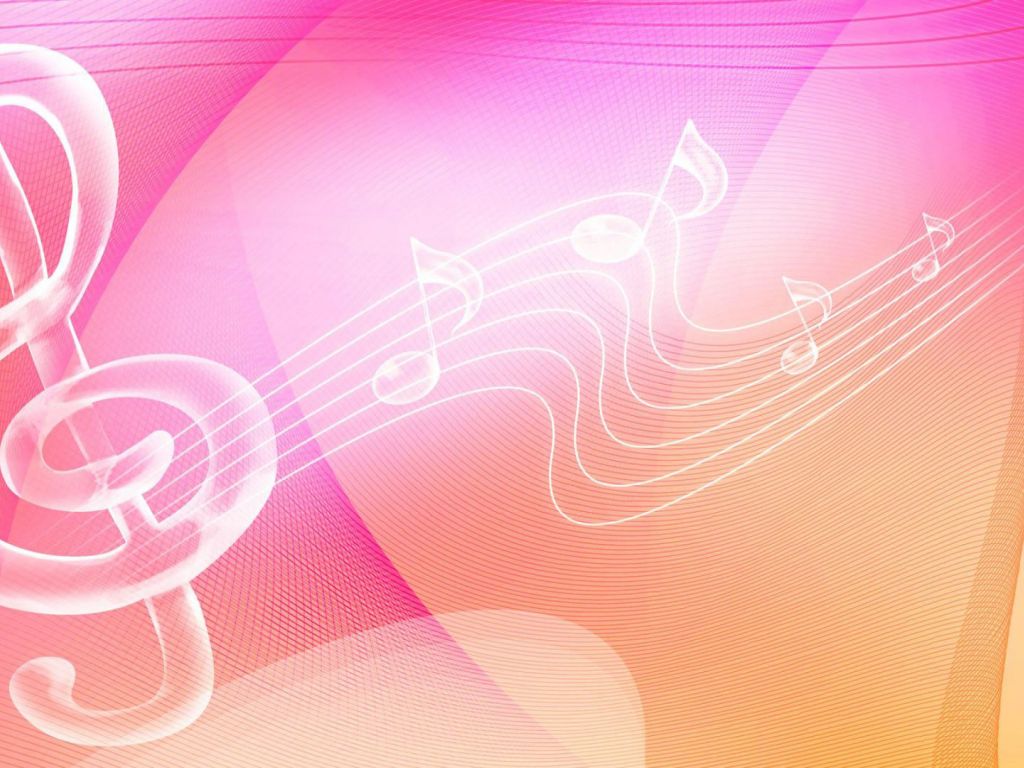 На ярмарке русских –народных инструментов.
Музыкальное занятие для подготовительной группы.
Музыкальный руководитель : 
Ермакова Т.И.
Задачи :знать названия русских –народных инструментов,закреплять знания детей о классификаци и инструментов : струнные,духовые,клавишные,ударныеРазличать тембры музыкальных  инструментов.
Встанем рядышком по кругу скажем здравствуйте друг другу, если каждый улыбнется утро доброе начнется!
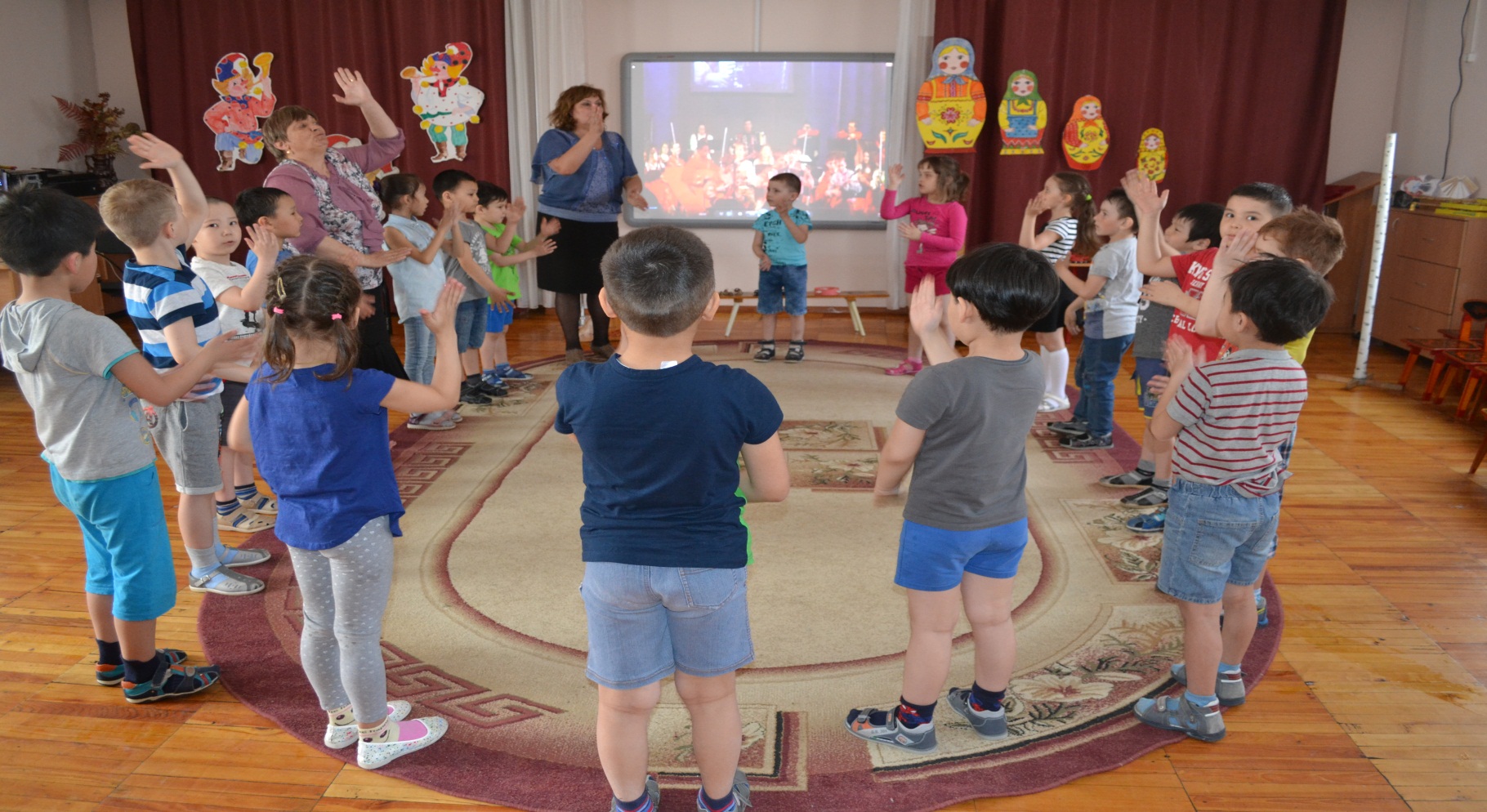 У нее есть 3 струны, их рукой щипать должны, можно под нее плясать и по русски приседать
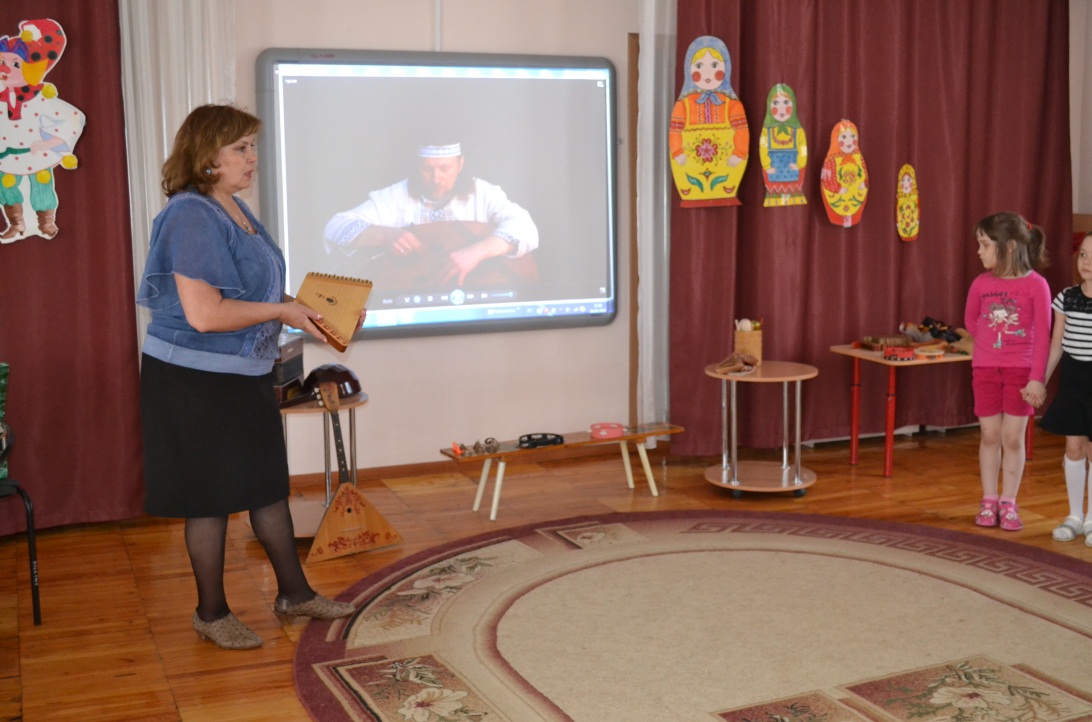 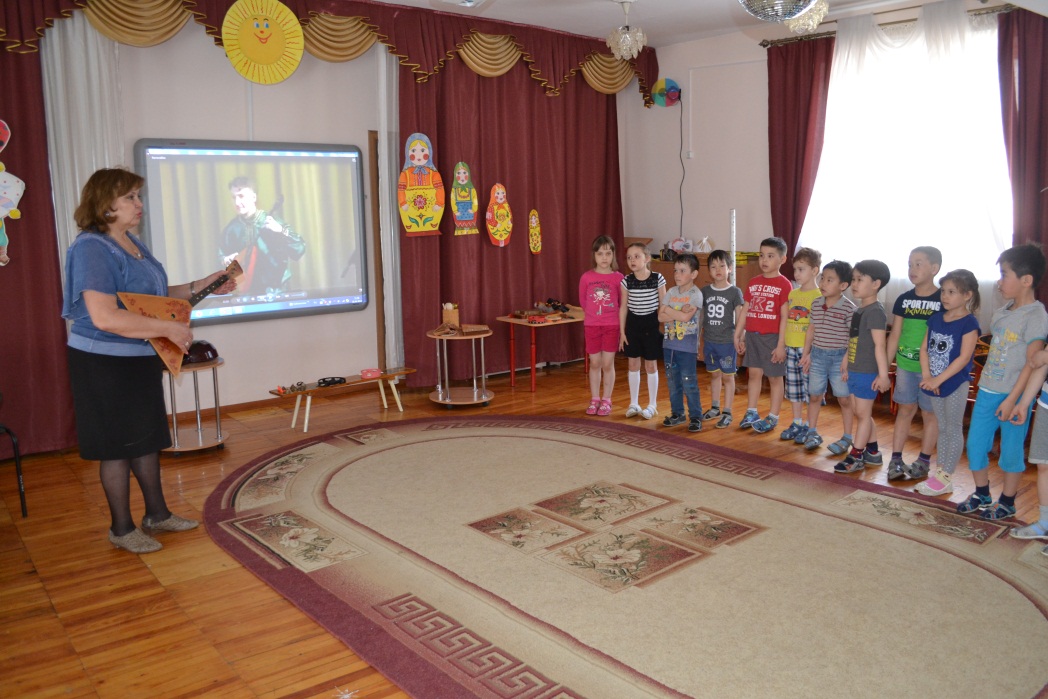 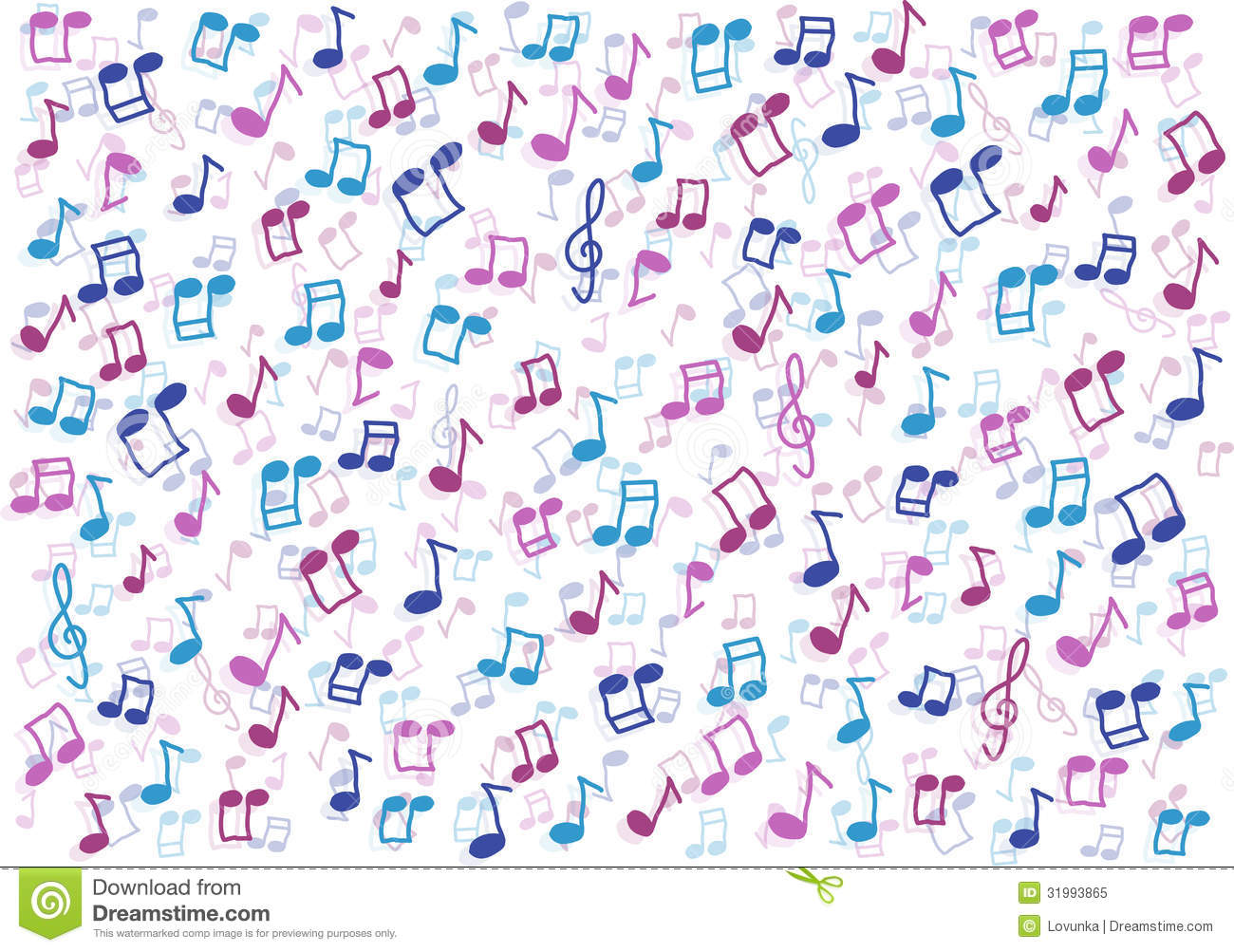 Ярмарка, ярмарка, плясовая жаркая
Дудочку погудочку смастерил я сам, подражает дудочка разным голосам
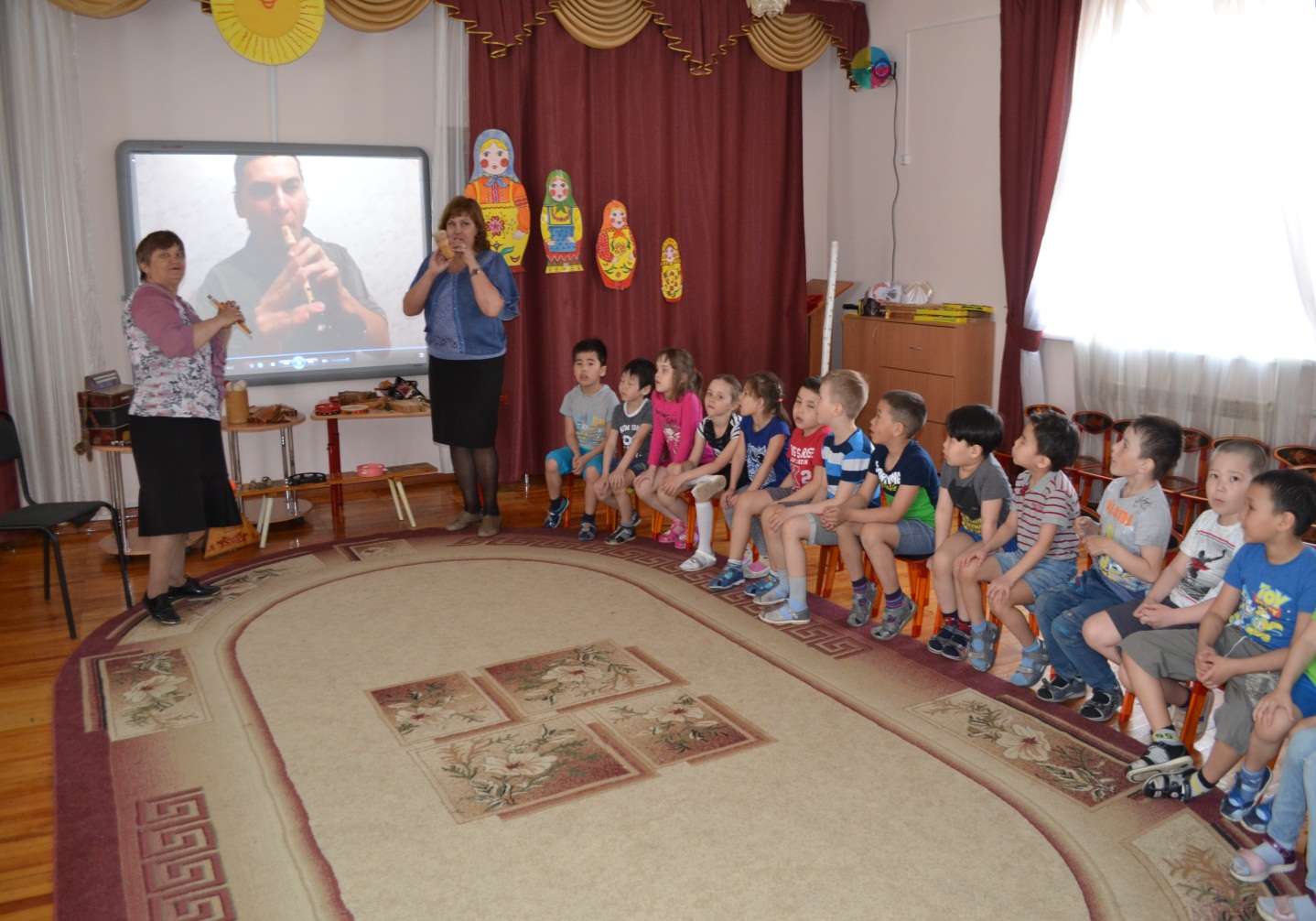 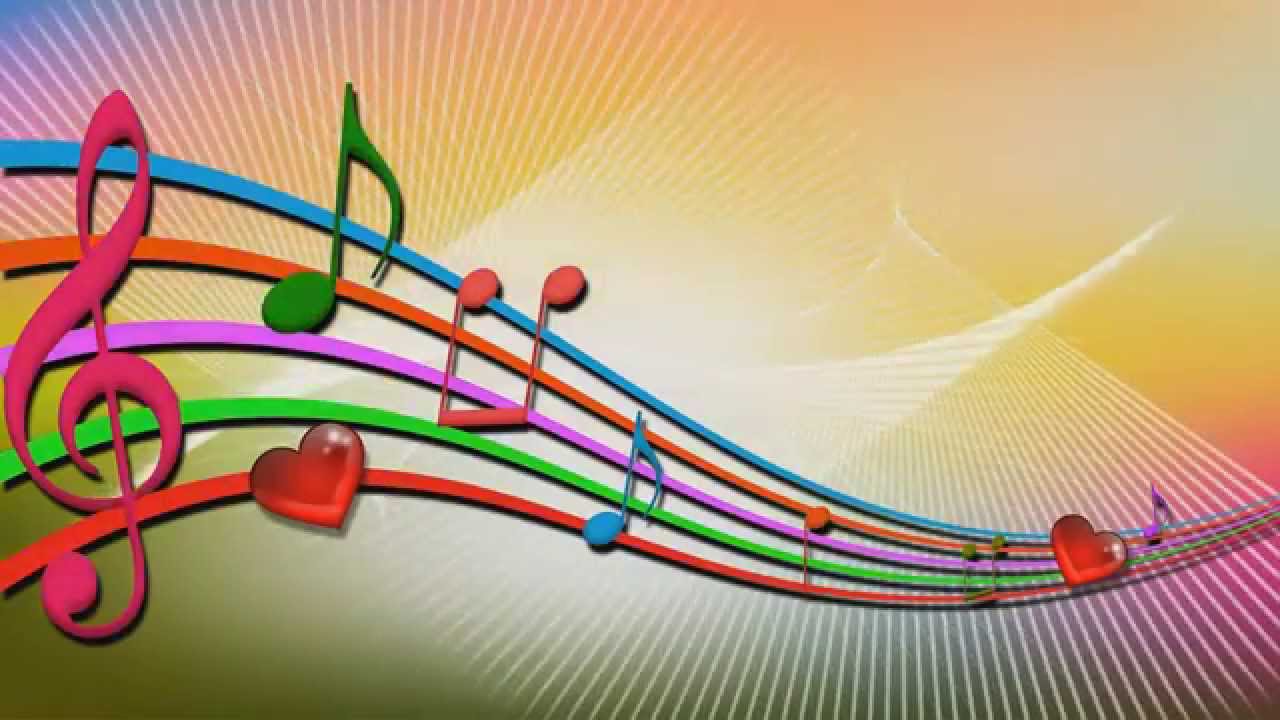 В руки ты ее возьмешь, то  растянешь то сожмешь, а  веселые старушки  под нее поют частушки
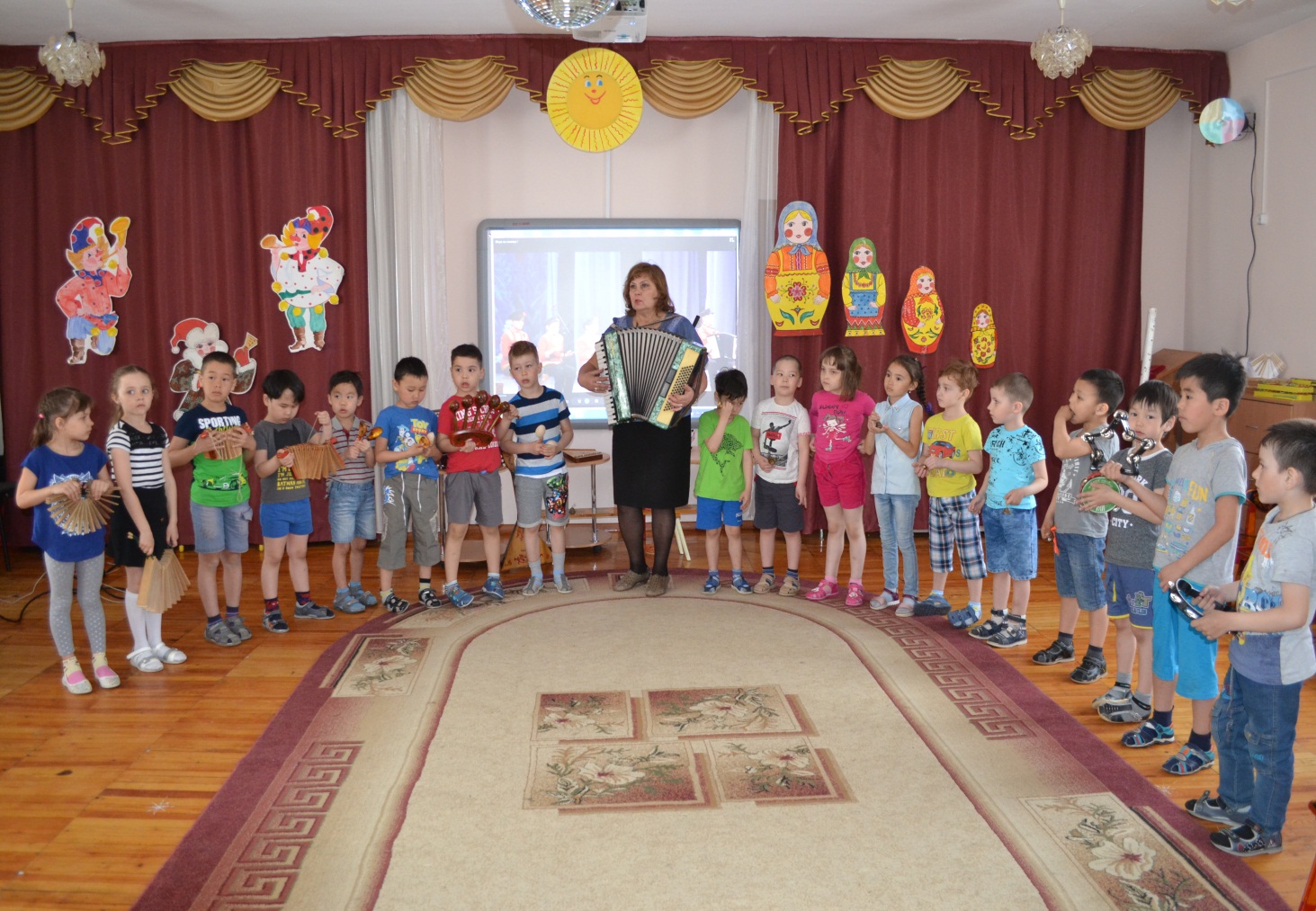 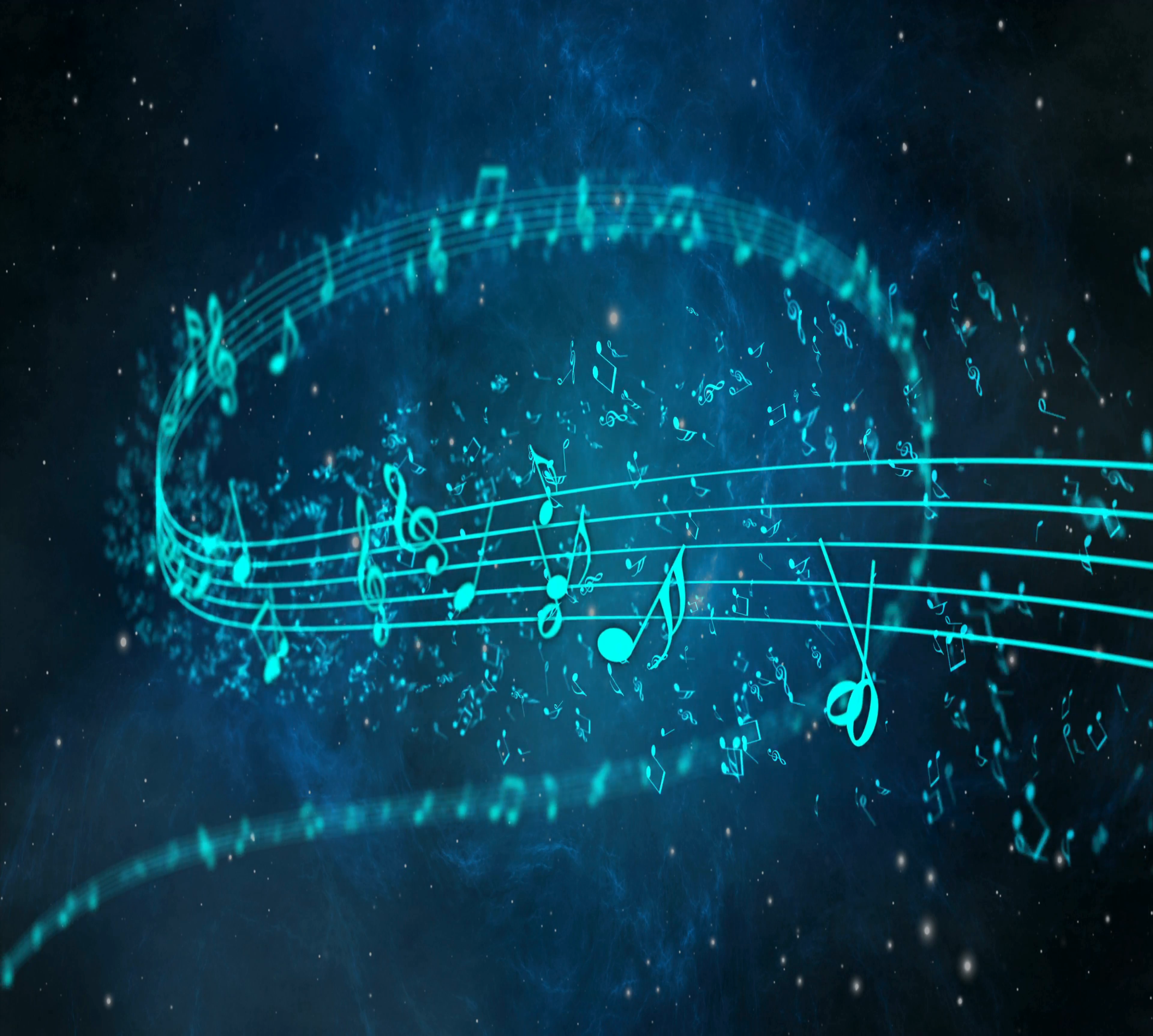 Деревянные пластинки ,как линейки половинки , стучат плясать велят.
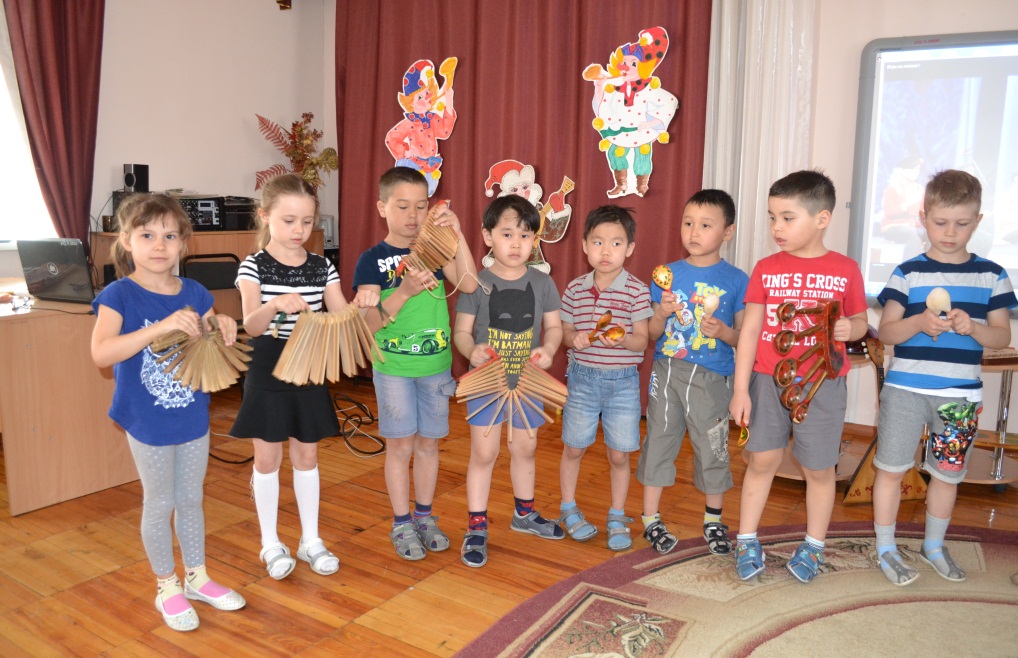 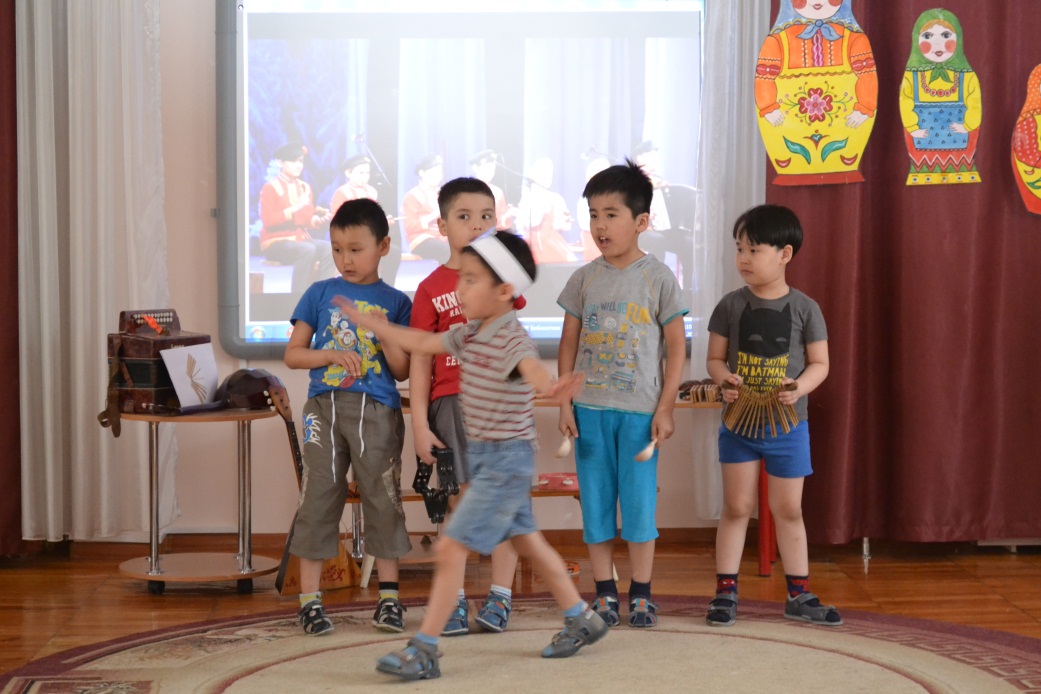 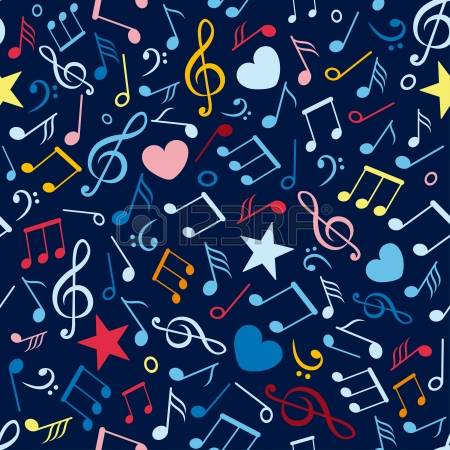 На ярмарке ребятишки гуляют. Да потешки распевают
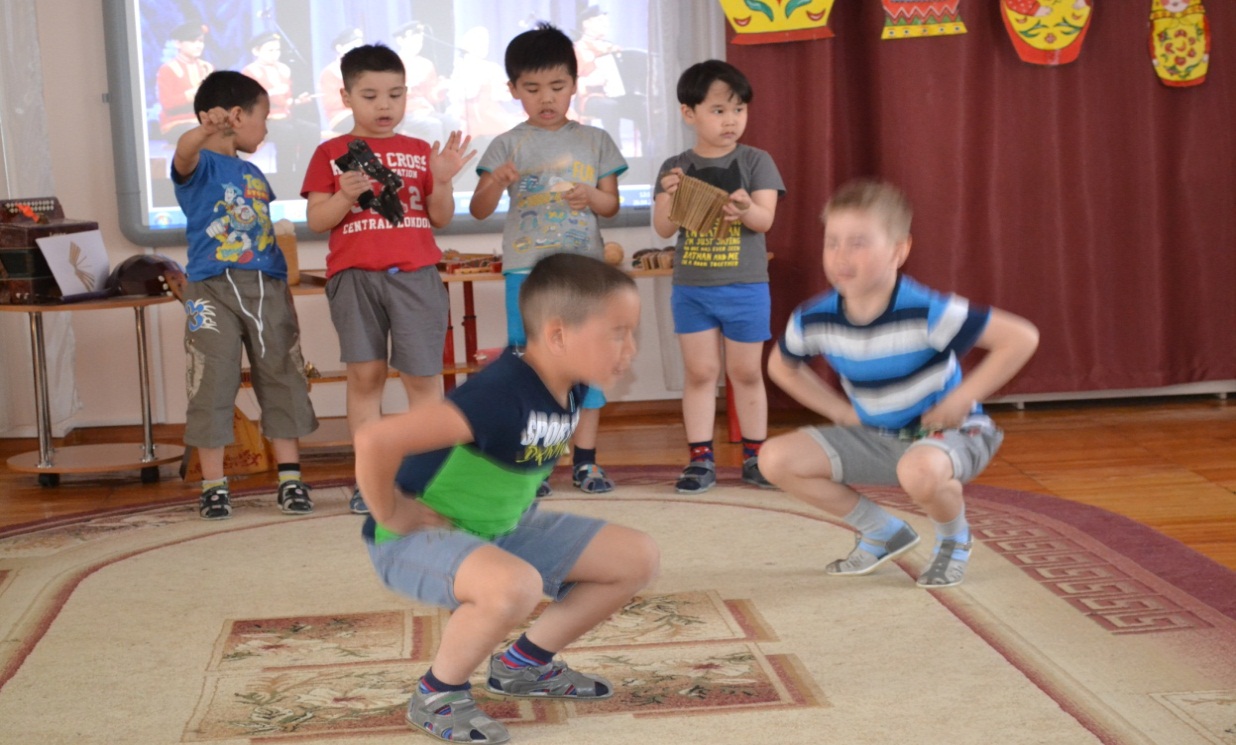 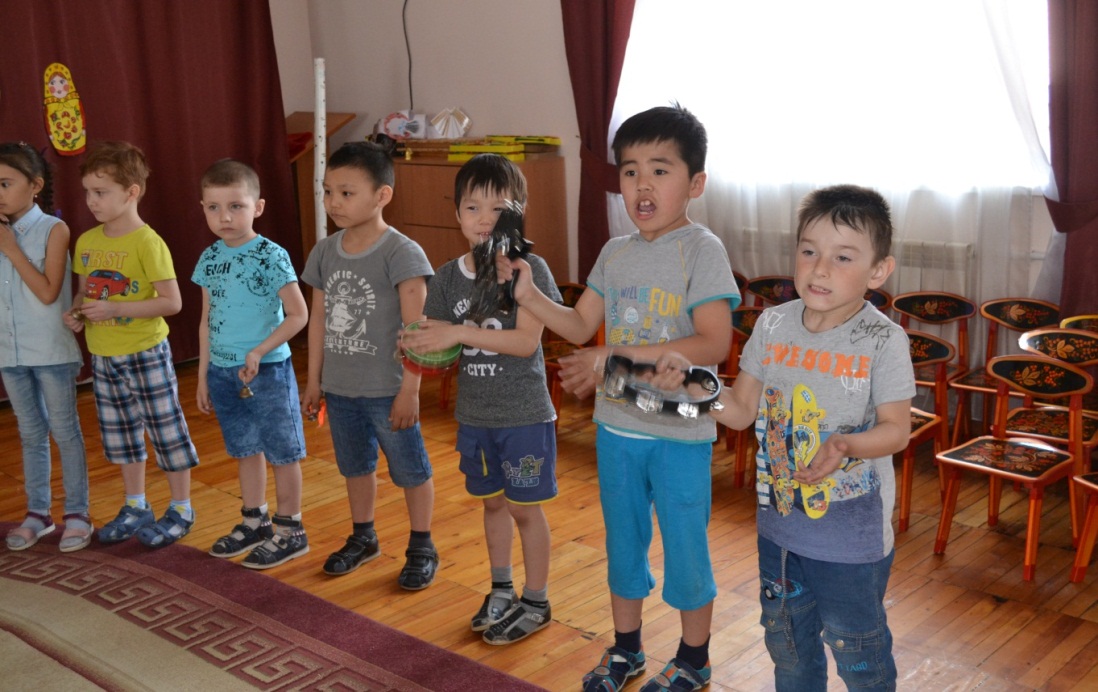 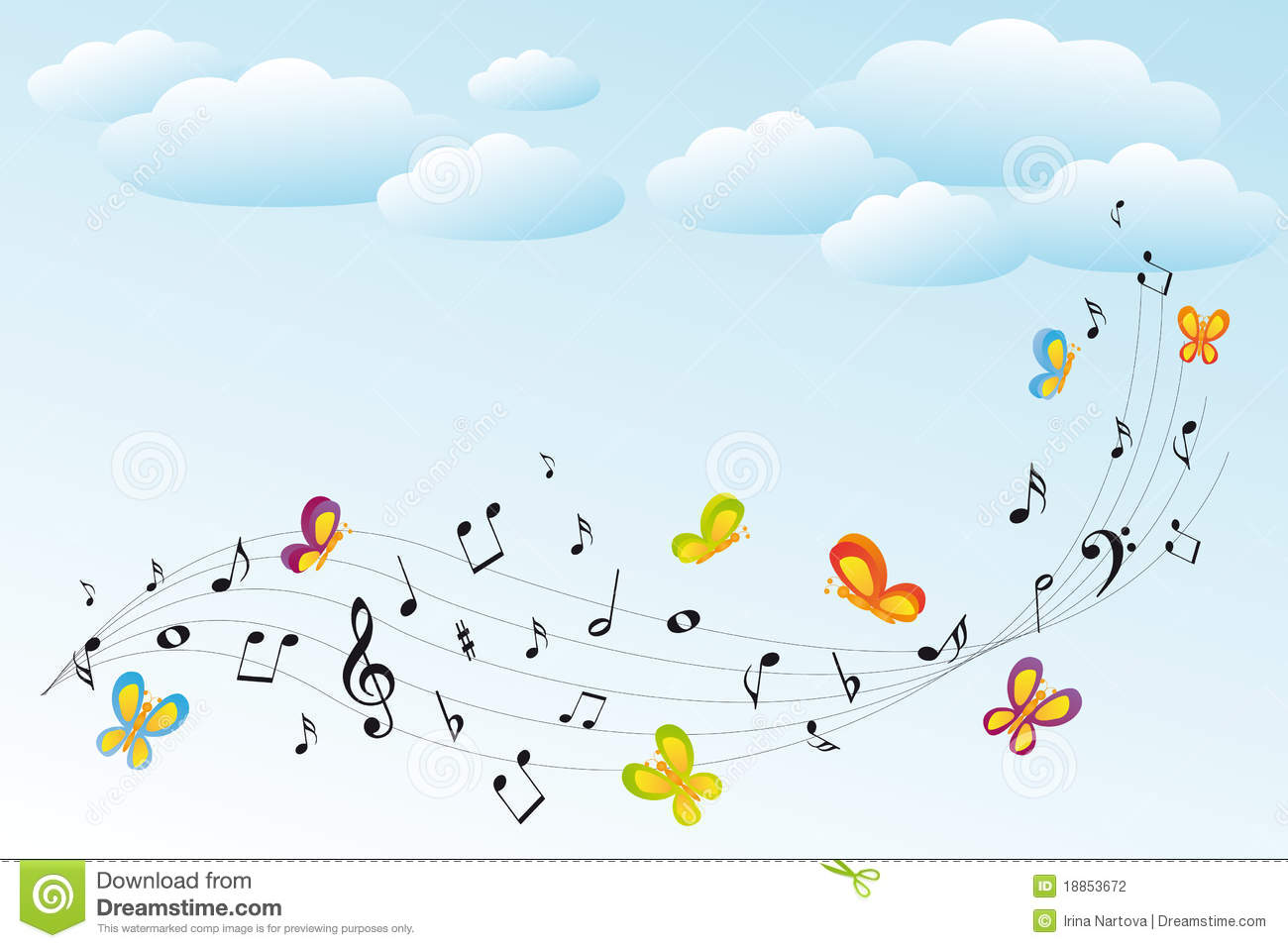 Я по ярмарке летал .инструменты  выбирал.
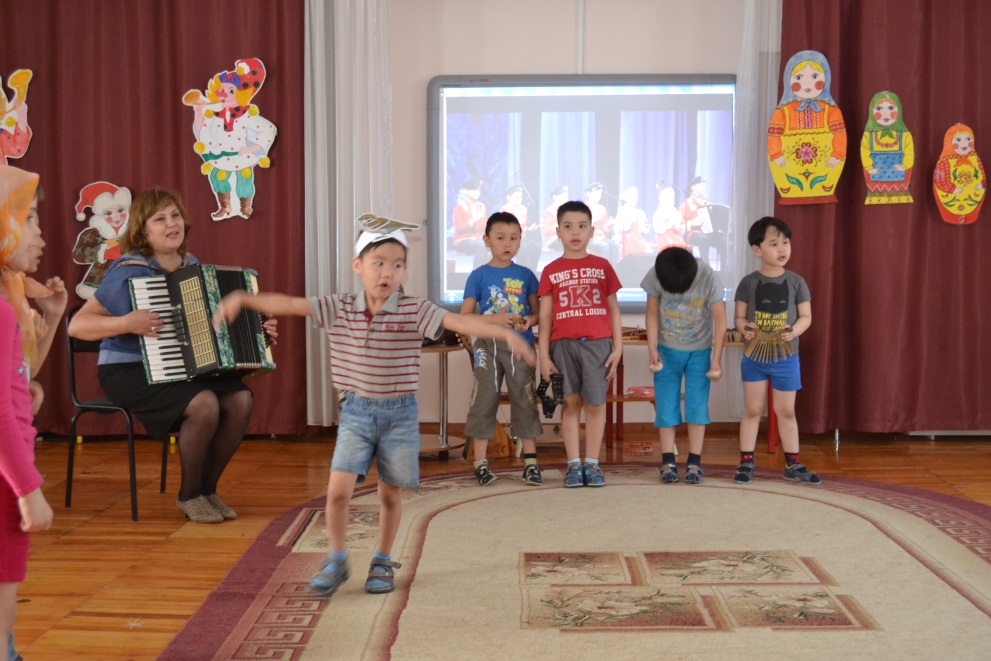 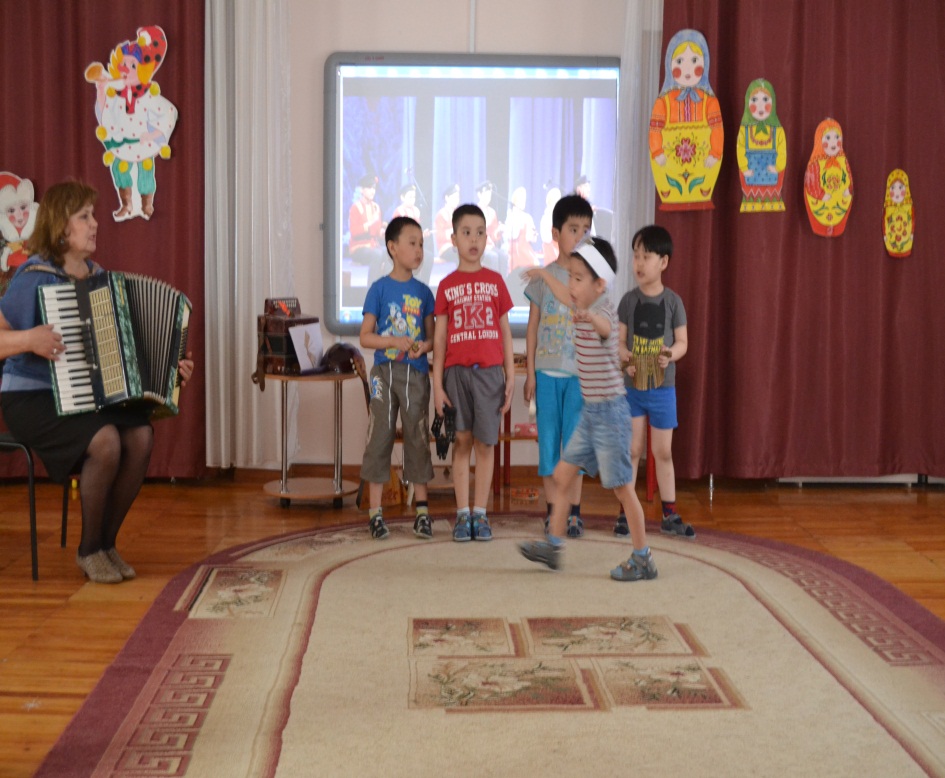 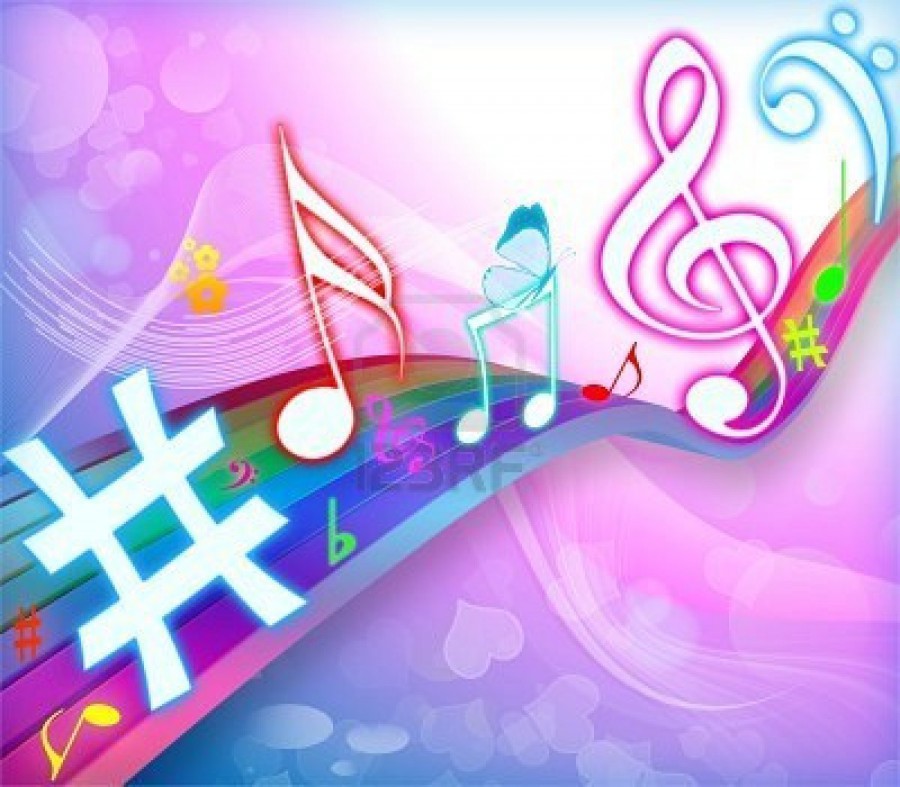 Деревянная  подружка  ложка –веселушка.
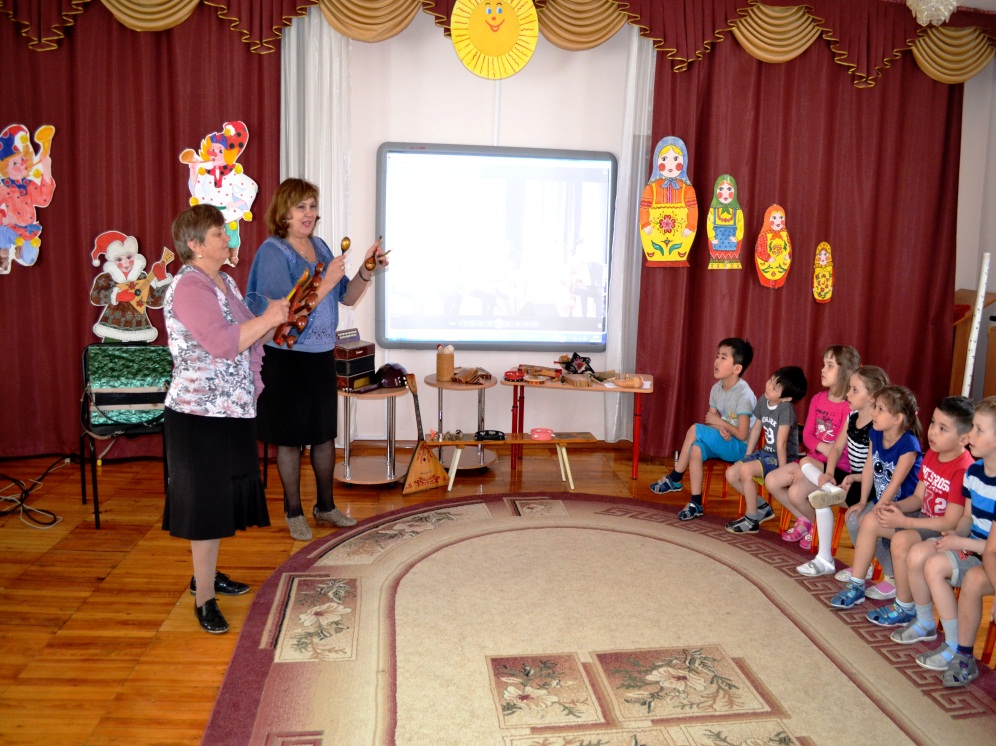 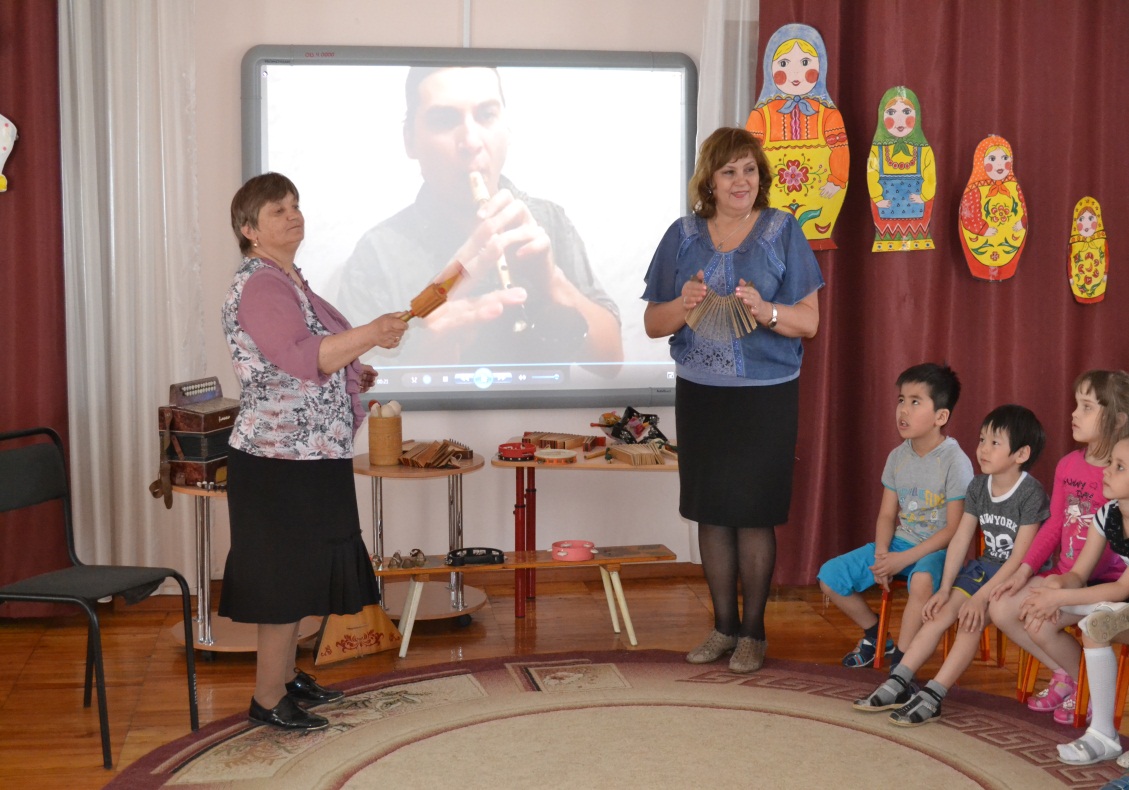 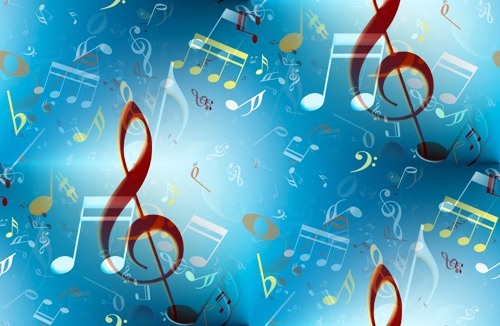 Мы по ярмарке гуляли много нового  узнали
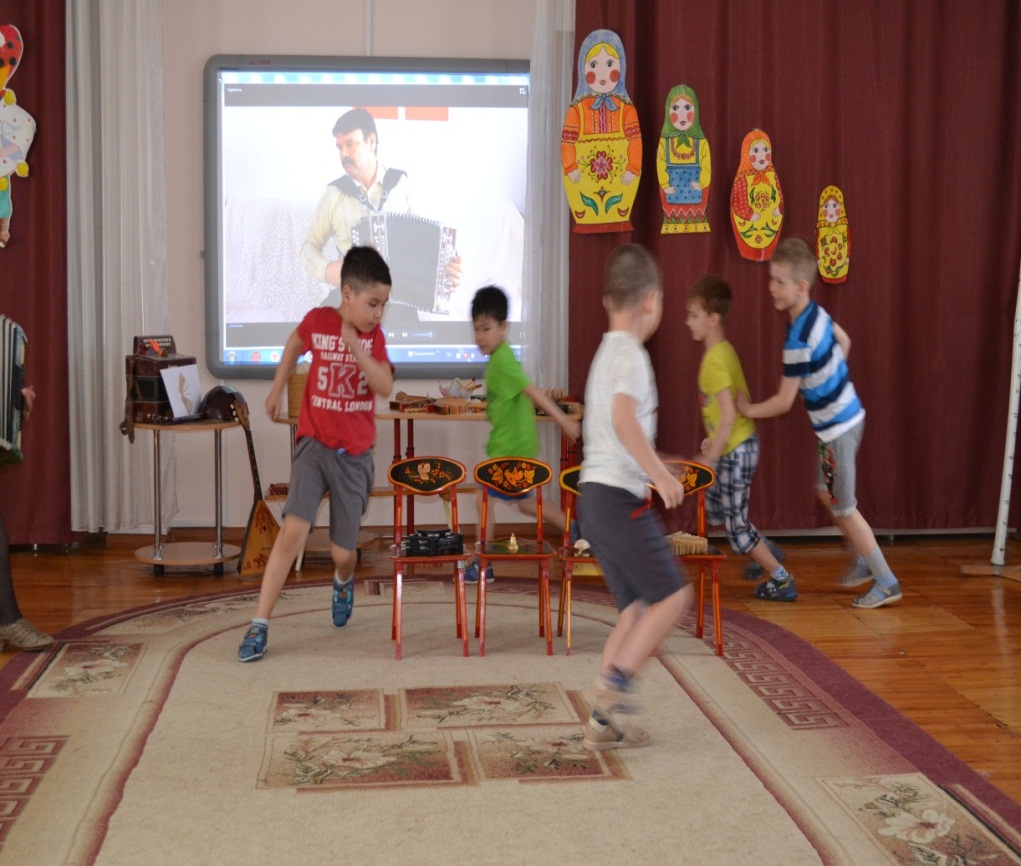 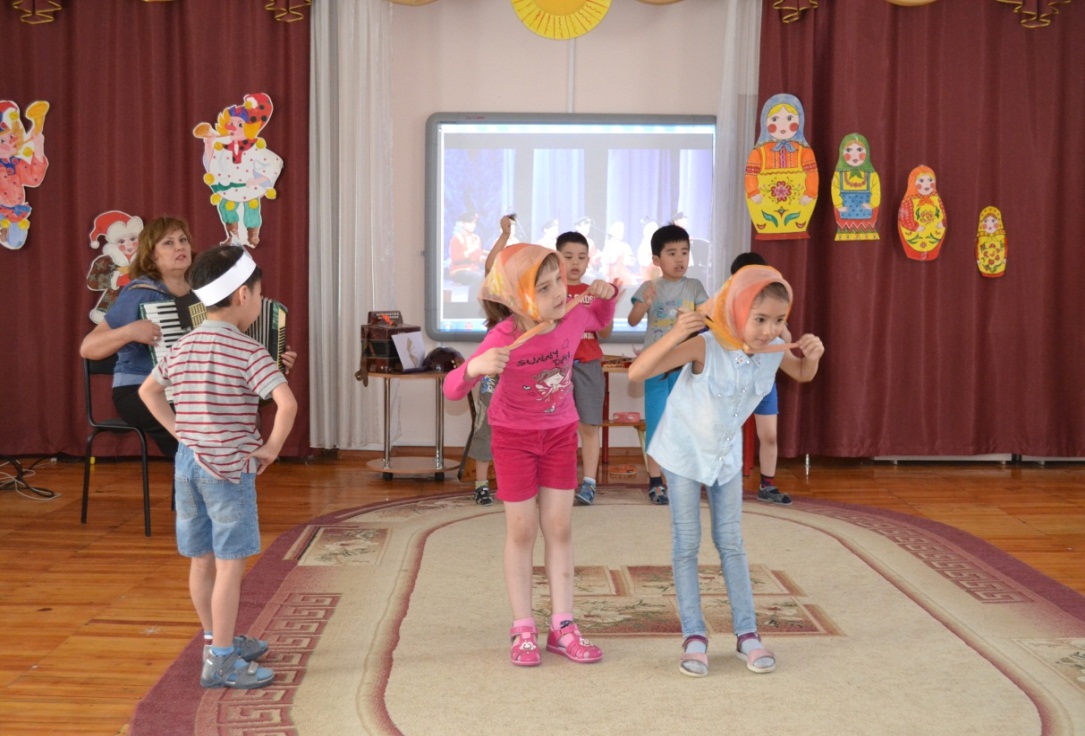